STAMPRIET (KALAHARI/ KAROO) TRANSBOUNDARY AQUIFERS
Overview of the Stampriet aquifer between  Namibia, RSA and  Botswana


South African Perspective

22 October 2013
PRESENTATION OUTLINE
Introduction
Current status (data bases, IMS, institutional arrangement, 3-Country establishment)
Harmonization of what exists
Conclusion
Discussions
Groundwater governance at national level (1)Policies and legislation (1.1)
NWP (1997) and NWA (1998):
All water resources common to all and subject to national control
All water consistent status in law 
Groundwater integral part of the water resource and must be managed as such

NWRS (2004):
Describes how to protect, use, develop, conserve, manage and control water resources
Formulation of National Groundwater Strategy (2010) to address shortcomings

NGS objectives (2010): 
Groundwater to be recognised as important strategic water resource
Knowledge and use of groundwater increased along with the capacity
Better groundwater management programmes developed

Priority actions
Policy, legislation and regulation
Water resources planning
Human capacity
Sustainable groundwater management
Institutional capacity
Information management
Groundwater research
Communication and awareness
Policies and legislation (1.1 cont.)
NWP (1997): Groundwater provisions well catered for...
Geological log of Eileen Bore -RSA
In Nossib River (just south of Nossib Rest Camp)
Total T-Qk: 60m
Water strike (1) ±20m
Waterlevel (’61): 21m.
Waterlevel (’86): 41m.
EC: >1000mS/m (TDS: ±7500mg/l);
Yield: 1.6l/s.
The 1961 Deep Aquifer Drilling Programme:
The Eileen Bore is the deepest (381m) of  about four bores drilled by DWA in 1961 to explore the occurrence of “deep aquifers” in the Gemsbok Park.
Bores drilled in the northern sector of the park, intercepted “a whitish sandstone with coal beds” which was at that time was described as the Auob Sandstone Member (P.J. Smit, 1964). 
Although the water strikes were quite deep, the aquifer was under pressure (sub-artesian conditions) and (unfortunately) yielded saline water (EC: >1600 mS/m).
Yields were in the order of 1.5 to 3l/s. Some of these bores were still used for game water supplies, although they used it merely to satisfy their mineral requirement.
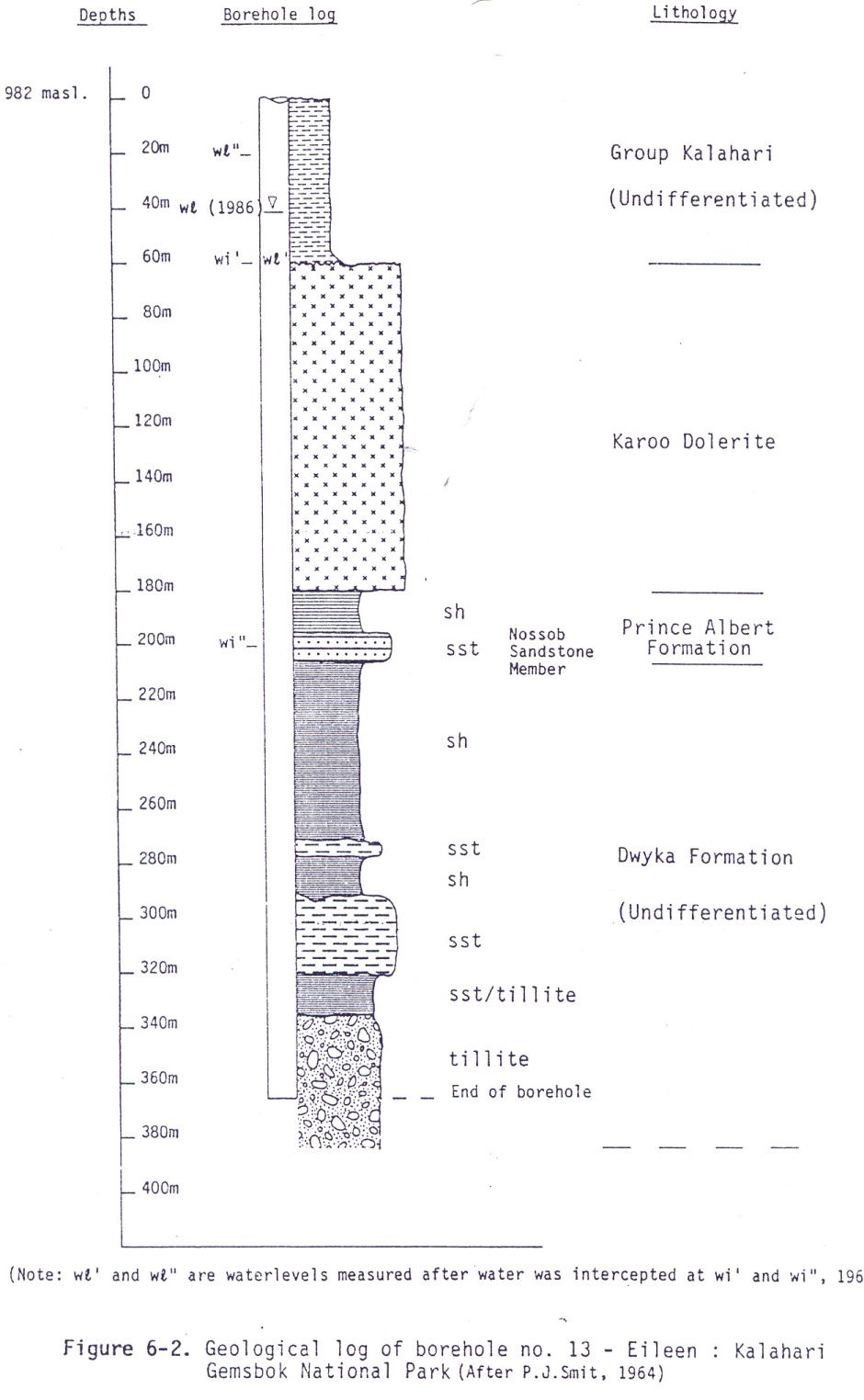 Section showing Auob (Pp-a) and Nossib (Pp-n) Sandstones along a Namibia-Botswana-South Africa profile. To note is the so-called Gemsbok Park palaeo-escarpment where the aquifers are probably leaking into the Kalahari Formations (high saline water in palaeo valley) .
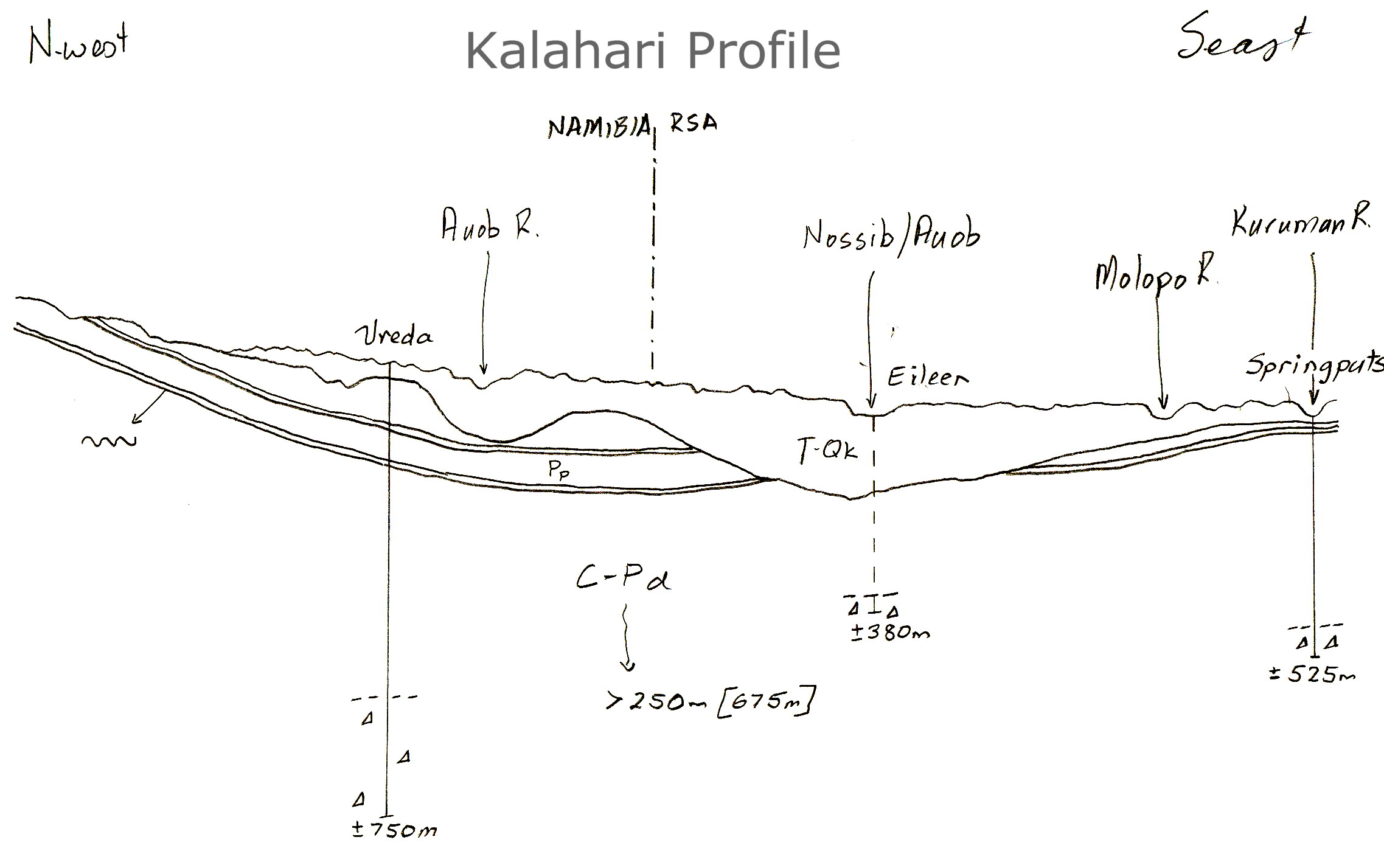 Pp-a
Pp-n
Pp-n
Lower Karoo – Kalahari Hydrogeology
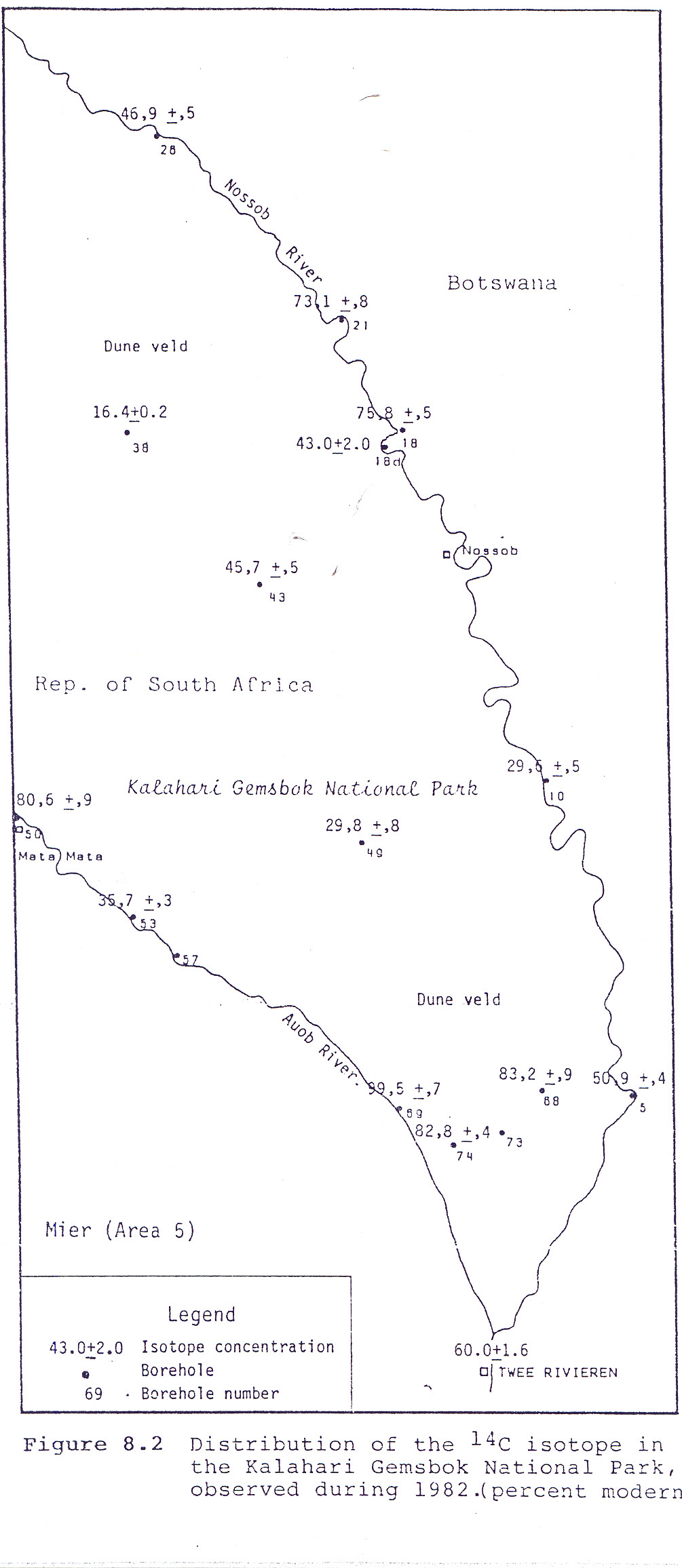 Gemsbok Park palaeo escarpment (covered with 80 to 120m T-Qk 
Sub-outcrop of Auob Sandstone on escarpment;
Central Gemsbok Kalahari valley –draining in to Botswana;
Central Mier Kalahari Valley – drains from Namibia to saline basin ;
Southern Mier Kalahari  Valley – drains from isolated dolerite plateau towards Hakskeen Pan (saline outflow area);
Askham Kalahari Valley – “young” isolated valley replenished by floods in Krm R.
Totsplaas Kalahari Valley – Thickest saturated valley (45m);
Springputs palaeo plateau (Auob Snds)
Mier Palaeo Plateau (dolerite sheet); and
Boksputs “salt basin” – extremely saline area);
Botswana “Deep Karoo Bore” – 1000m, T-Qk (91m), Rwl = 1m bgl.

















Molopo R.

Hakskeen Pan


Kuruman R.

DATA/ INFORMATION
NGA
WMS
HYDSTRA
DWA-IMS (CD:WRIM)
OTHER (CGS, CSIR, WRC, etc)
Previously REGIS/ NORAD
DATA HARMONIZATION
Stratigraphy
Project Coordination, inventory
Baseline data gathered
Areas to optimize monitoring networks
Raising of “Flag” high impact areas
CONCLUSION
Closure of gaps since 1999 to present
Adapt to the existing groundwater governance institutional arrangements
Adapt to best practice of each country
Environmental Awareness; CC and vulnerability
Socio-economic impact of water in women growing their local knowledge and role in broader IWRM
Q & A
THANK YOU/ BAIE DANKIE/ REALEBOGA


DISCUSSIONS